Califon Public School DistrictStandardized Assessment Review October 2019
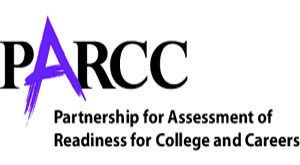 Johanna S. Ruberto, Ed.D. 
Interim Superintendent
What is PARCC ?
The Partnership for the Assessment of Readiness for College and Career (PARCC) is a collaboration of states that share a commitment to developing new-era assessments that measure students’ readiness for college and career.  This includes readiness to master rigorous academic content at each grade level, think critically and apply knowledge to solve problems, and conduct research to develop and communicate a point of view. The PARCC states make many of their high-quality resources available to the public through this Partner Resource Center.
History
States joined together in 2010 to develop and adopt the Common Core State Standards (CCSS) with the intent of better preparing students to graduate high school and succeed in college and career. The standards were based on extensive research and benchmarking to the national standards of high-performing nations internationally, and to the demands of first-year college courses. Research on college and career readiness has clearly confirmed that post-secondary success depends on much more than just academic content knowledge and critical thinking skills, and that a host of meta-cognitive and non-cognitive competencies are significantly predictive of whether students will persist toward graduation in college or succeed in entry-level jobs.
The way some PARCC test questions are asked may look unfamiliar. While an old test was looking for the right answer, these tests are also looking for evidence that the student understands and can apply concepts.
3
Definition of terms:
PARCC - PARCC’s annual assessments are available in English Language Arts/Literacy and Mathematics for grades 3-8 and high school. Science assessment as determined.  They serve as the annual tests for most of the grades in the states in which it is administered. The tests were developed over several years by a wide range of educators, researchers, psychometricians, and others from the PARCC states.
New Jersey Student Learning Standards (NJSLS) : In 1996, the New Jersey State Board of Education adopted the state's first set of academic standards called the Core Curriculum Content Standards. The standards described what students should know and be able to do upon completion of a thirteen-year public school education.  Over the last twenty years, New Jersey's academic standards have laid the foundation for local district curricula that is used by teachers in their daily lesson plans. Revised every five years, the standards provide local school districts with clear and specific benchmarks for student achievement in nine content areas. Developed and reviewed by panels of teachers, administrators, parents, students, and representatives from higher education, business, and the community, the standards are influenced by national standards, research-based practice, and student needs. The standards define a "Thorough and Efficient Education" as guaranteed in 1875 by the New Jersey Constitution. Currently the standards are designed to prepare our students for college and careers by emphasizing high-level skills needed for tomorrow's world.
4
Definition of terms continued:
ACHIEVENJ
Charlette Danielson observation/evaluation rubric
Kim Marshall – Principal observation/evaluation rubric
Professional Learning 
Formative Assessments 
Benchmarks
LINKIT!
Summative Assessments 
PARCC
Curriculum Alignment 
Alignment with NJSLS
All learners/sub-demographic groups
Special Education – IEP – Compliance 
Scope/Sequence
5
Systems of accountability
Teacher-based 
Data
Starts with the child – each child
Instructional design
Instructional Organizations
Formative Assessments
ACHIEVENJ
SGO
PDP
mSGP
School-based
Curriculum Alignment
NJSLS
Assessments in align with expectations 
Data - Observations
Who are the kids?
OK – Data – What do we do with the data?
7
Data – Five Questions
Who are we? Who are our kids? Who are our teachers?
How did we get here?
What worked what did not?
What are our plans moving forward?
How will be assess?

Our teachers have been trained.
8
Califon School Goals 2018 – 2019
The support of continuous professional learning focused upon leveraging technology to amplify learning, continued improvement of student mastery in reading, writing, reading, speaking, and listening skills in all subject areas.
The support of continuous professional learning/discussion focused upon the art of questioning to encourage and support student understanding, the art of discussion, problem solving and information gathering. 
The support of continuous professional learning focused upon the utilization of formative assessments a refinement of classroom organizations to support student mastery and academic improvement.
9
PARCC 2019
English Language Arts – Math
Sub-demographic Groups – Califon – no sub demographic groups
ELL – Students with disabilities – Economically Disadvantages – Race/Ethnicity – Gender 
Scoring
Level 1 –  Not yet meeting grade level expectations
Level 2 – Partially meeting grade level expectations
Level 3 – Approaching grade level expectations
Level 4 – Meeting grade level expectations
Level 5 – Exceeding grade level expectations
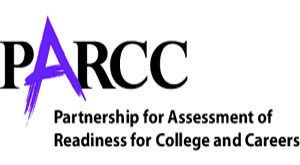 10
ELA Grades 3- 8 Meeting & Exceeding
11
ELA – COHORT COMPARISON
12
Math Grades 3- 8 Meeting & Exceeding
13
MATH – COHORT COMPARISON
14
ELA - Comparison to NJ State Data 2019
15
Math  - Comparison to NJ State Data  2019
16
SCALE Mean – Comparison NJ State –CalifonScale Mean: Analysis of survey data
English Language Arts
Math
17
PSAT Data - 2019
Grade 9 – Average Total Score 
Voorhees 965
Califon 1001
North Hunterdon 1002
18
Interventions - Support Services - Structures
Classroom practices
Empatico
1:1 teacher: student instruction
1:1 technology device usage
Guided reading, guided math 
Guided instruction that involves whole class objective(s) taught, then broken down into personalized learning (individual/small group) at the students’ current instructional level
Utilize software/technology to personalize learning
Literacy and math learning stations/centers
Multi Sensory instruction in ELA 
Extra math remediation for specific middle school students before school as identified by teachers
Teachers provide extra help (math and ELA) before school and during study hall as identified by teachers
I&RS - Team involved in developing/providing strategies for students needing remediation
Through the I&RS process, potential referral to CST
19
Areas of strength
ELA
Math
English Language Arts (strengths)
Reading informational texts
analyze non-fiction, history, science, and the arts
Writing: written expression, longer responses
Reasoning and modeling across all grade levels
20
ELA – Moving forward
ELA
Areas of focus
Reading: Literature across grades 3-8 (minor issues) - grade 4 and 8 specifically
analyze fiction, drama, poetry
Writing: written expression, specifically shorter responses - grade 4 and 8 specifically 
Construct short answers using details from reading
Continue to support ELA PD through Rutgers
Continue guided reading model
Expanded guided reading library
Literacy work - stations
Lucy Calkins Writer’s Workshop
focus on K-5 120 - minute ELA block
21
Math – Moving forward
Areas of focus
Data - Areas of remediation
Continue utilization of Go Math program as scores have consistently increased
Stresses concept building and number sense
Consistent language across grade levels
Guided math instruction - personalizes student learning
Math stations - blended/personalized learning through websites
technology - chrome books and iPads
Extra math assistance before school and study hall grades 6-8
Work closely with Voorhees math coach at middle school
Utilize LinkIt data for further diagnosis
Grade 4 - fractions
Grade 8 - geometry
22
Califon School Goals 2019 – 2020
To support the continued integration of technology to amplify learning in order to best integrate 21st Century skills into lesson design/organization, all teachers will progress one level as indicated on the SAMR model.  

Through the implementation of problem-based learning activities, data driven instruction, and the refinement of individualized/differentiated instructional design/organization supporting the 21st century classroom, all students will be exposed to innovative, forward thinking, and diversity of thought as evidenced by the New Jersey Student Learning Standards.

To introduce the philosophy/concept of Social and Emotional learning (SEL) to staff and students in order to better understand and manage emotions, set and achieve positive goals, feel and show empathy for others, establish and maintain positive relationships, and make responsible decisions.
23
Questions
24
PARCC 2019 Sub-demographic Groups
English Language Arts
25
PARCC 2019 Sub-demographic Groups
MATH
26
PARCC 2019 – GenderMet or Exceeding Expectations
English Language Arts
Math